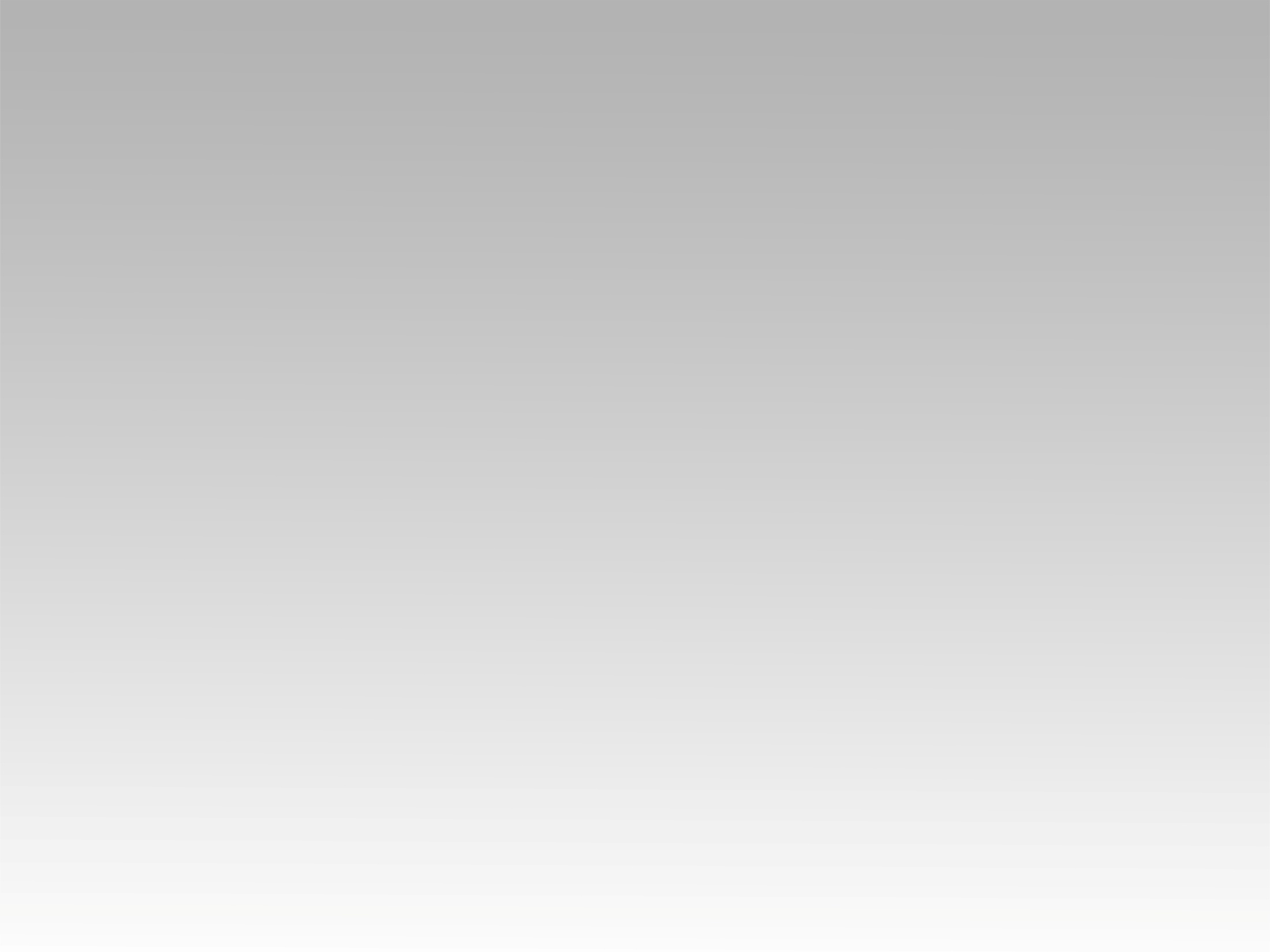 تـرنيــمة
أتوق للمستك الشافية
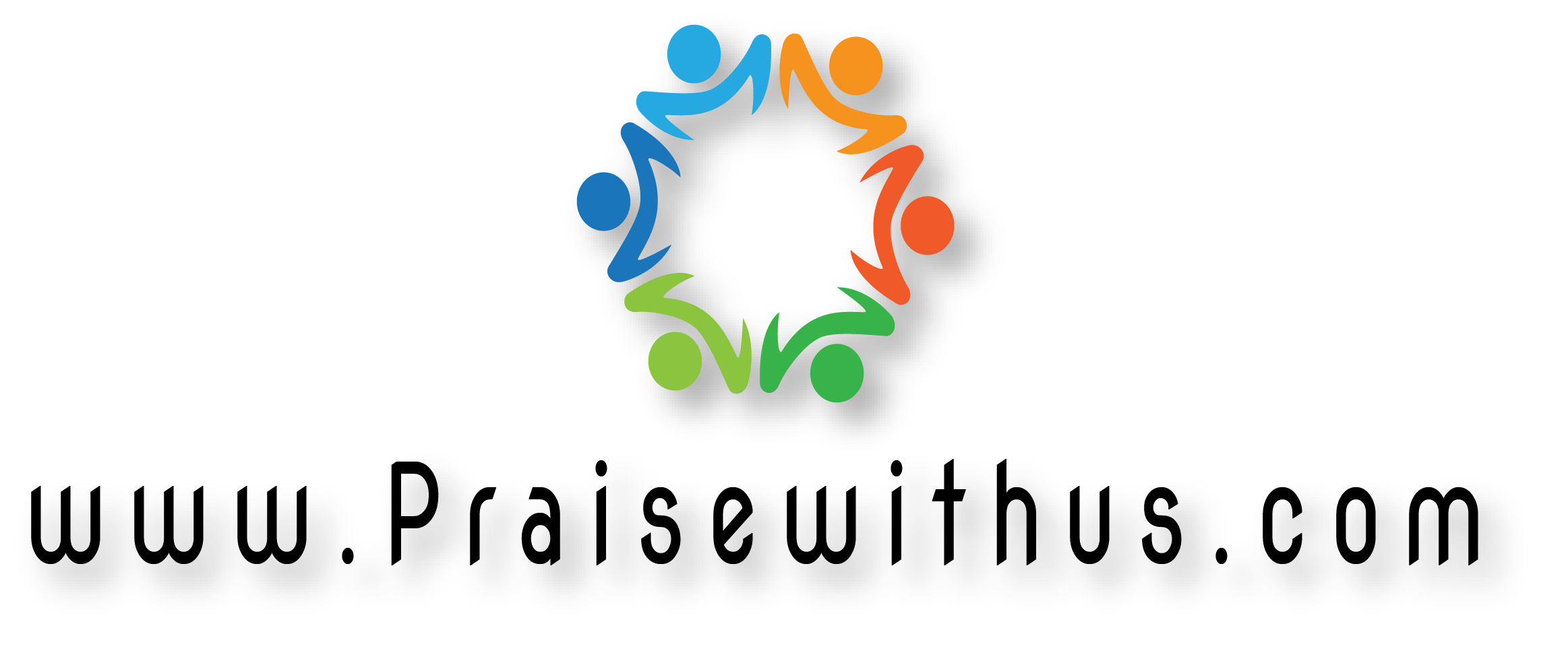 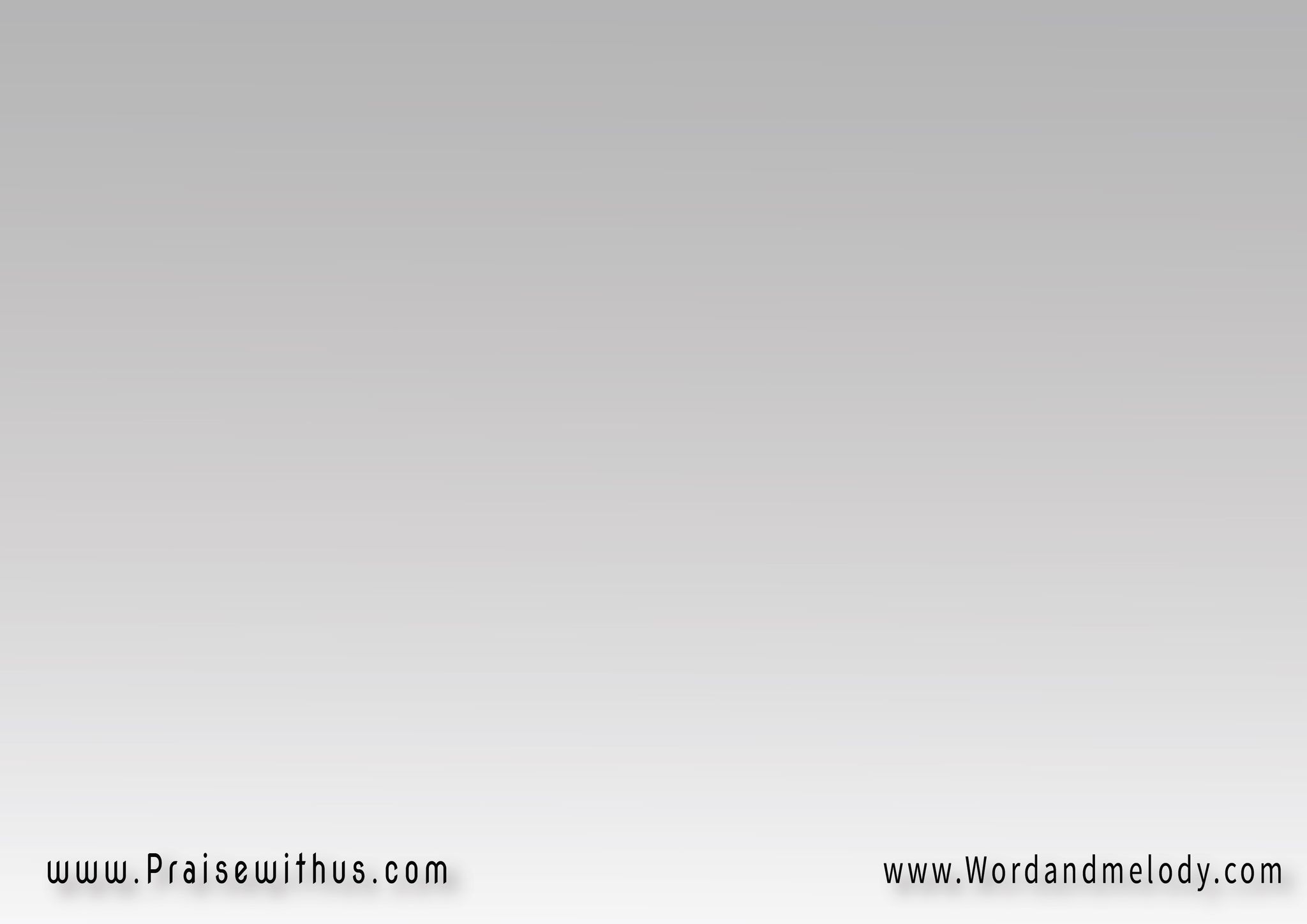 1- 
أتوق للمستك الشافية 
أتوق لبسمتك الهانية
أتوق لنظرتك الحانية 
تريح بها روحي العانية
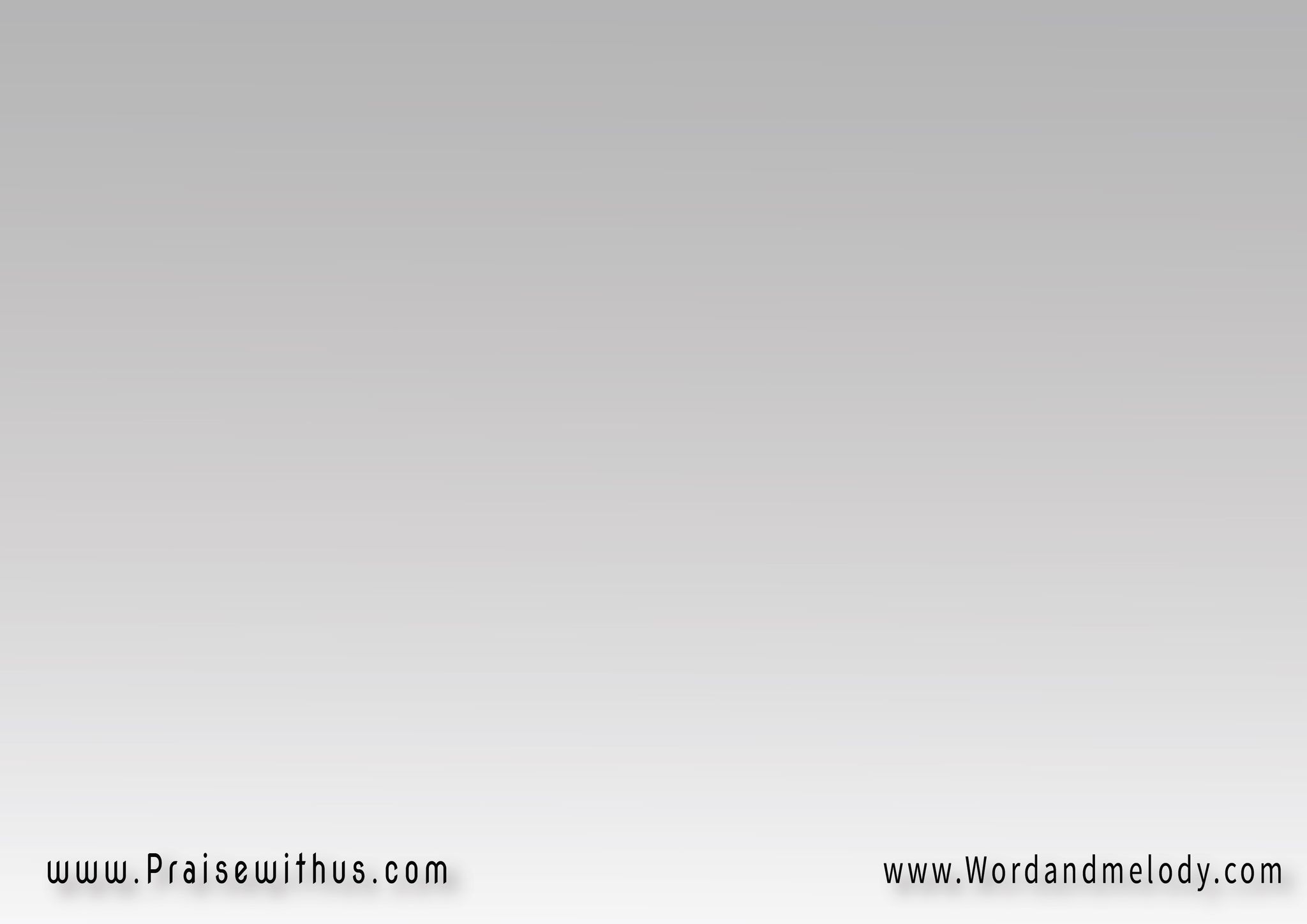 فليس سواك يُرَّوي الحياة
حبيبي يسوع هناء الحياة
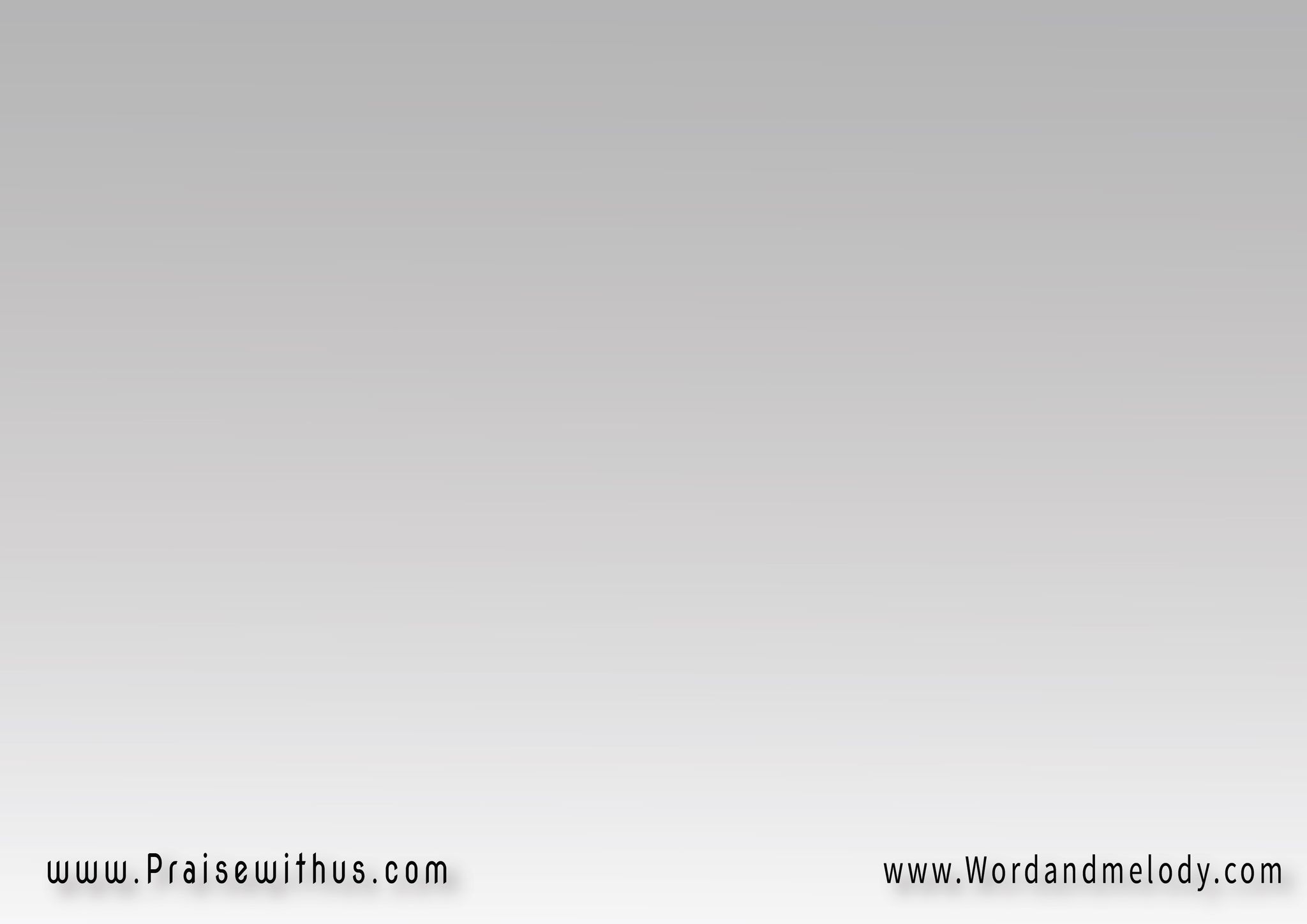 2- 
حبيبي اغسل القلب مما به 
يعيقه عن رؤية ربه
فإن اشتياقي إلهي أراك 
بكل جلاءٍ يسوعي البهي
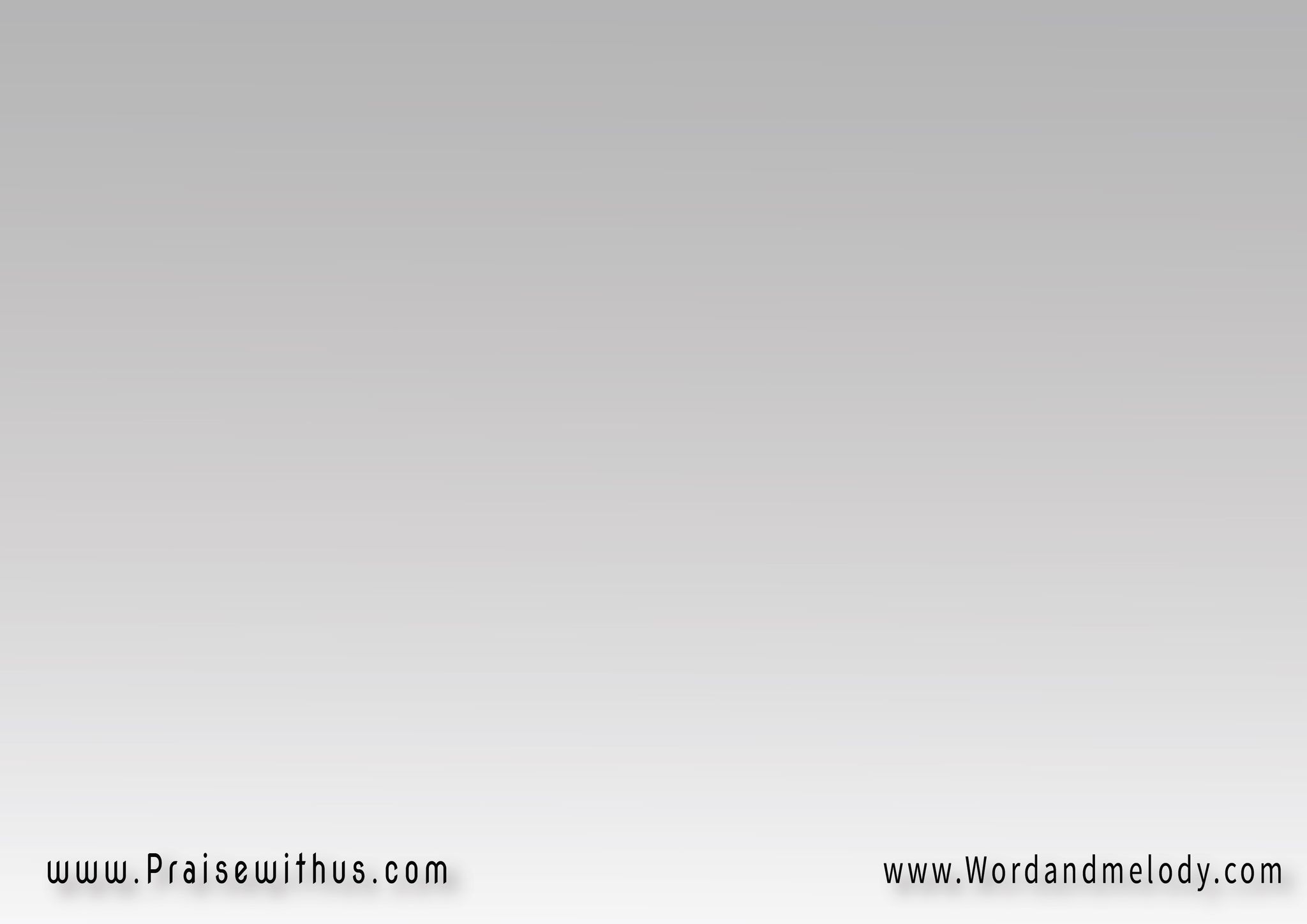 متى يا حبيبي وأنت الإله
تنير الفؤاد فأنت ضياه
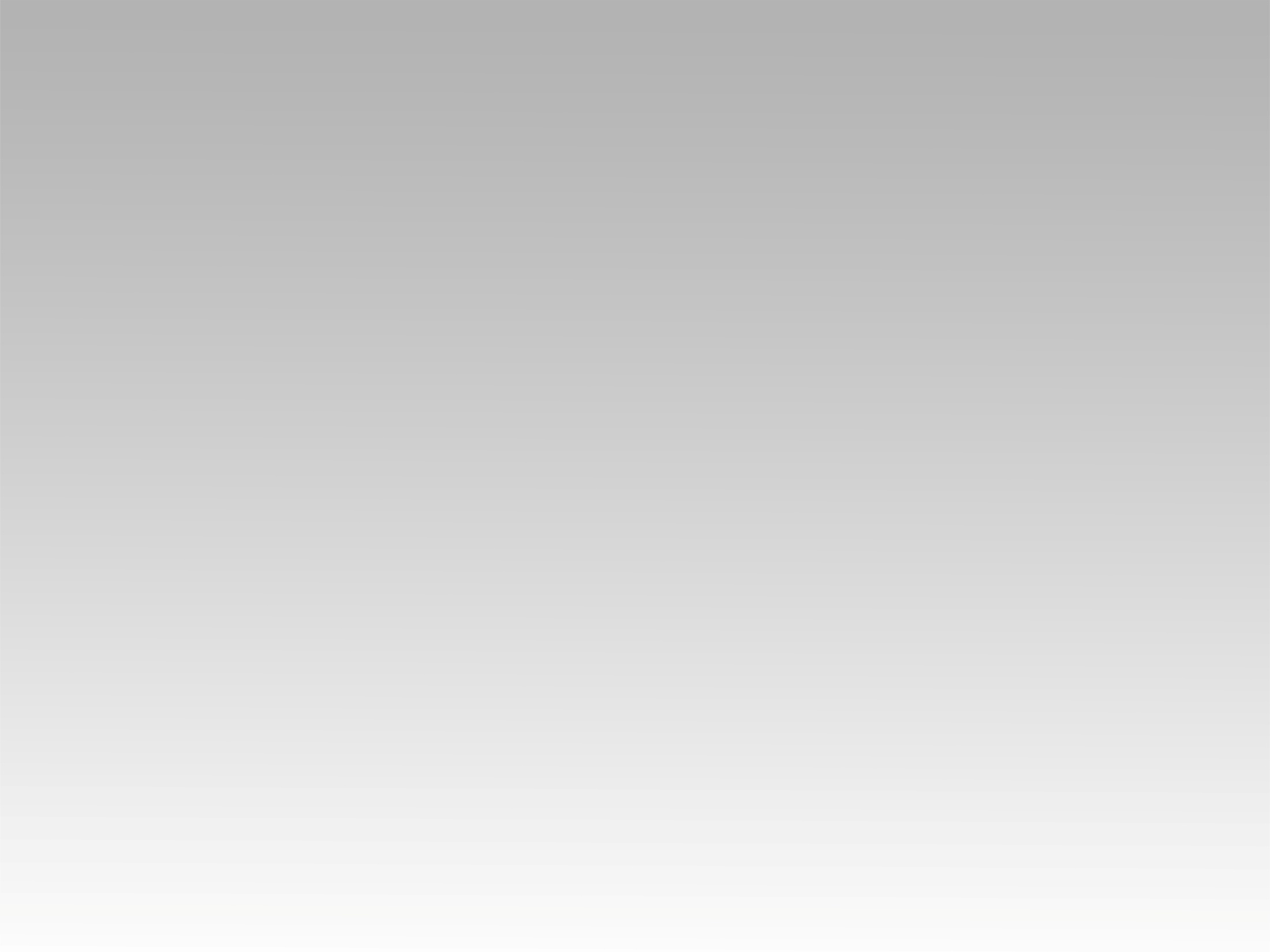 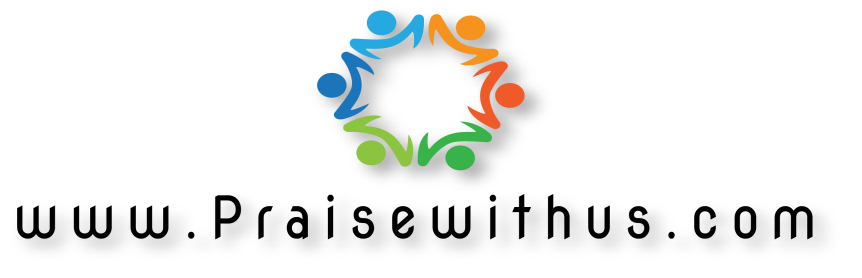